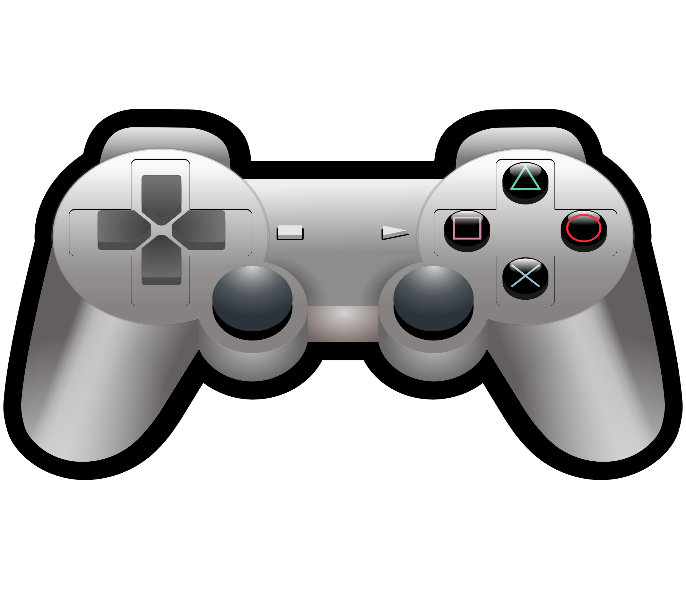 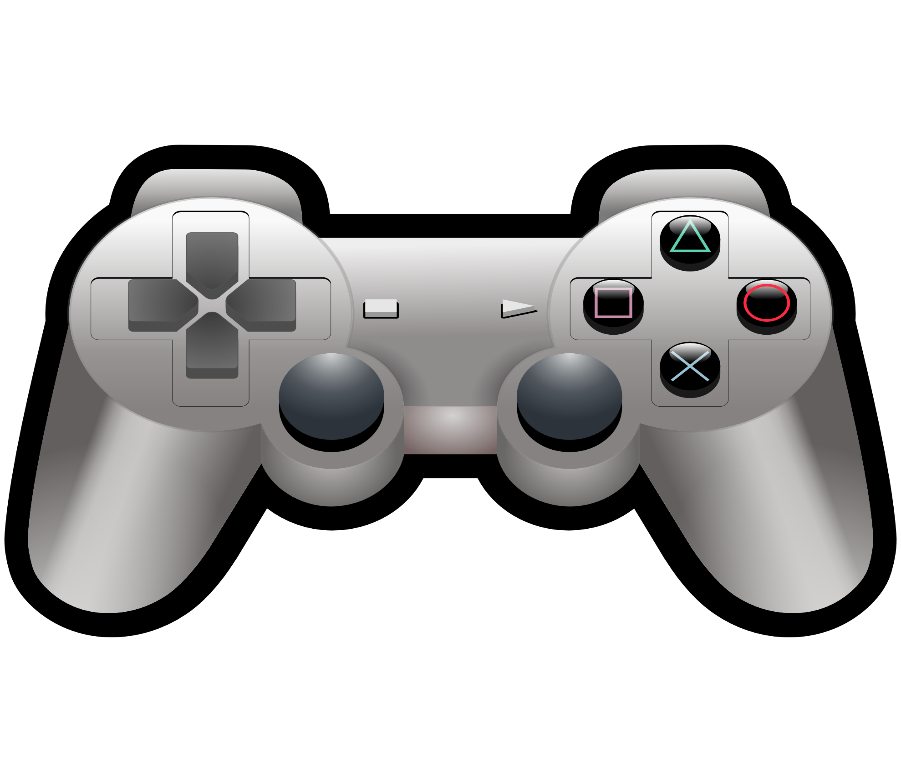 Video Games,affecting our health
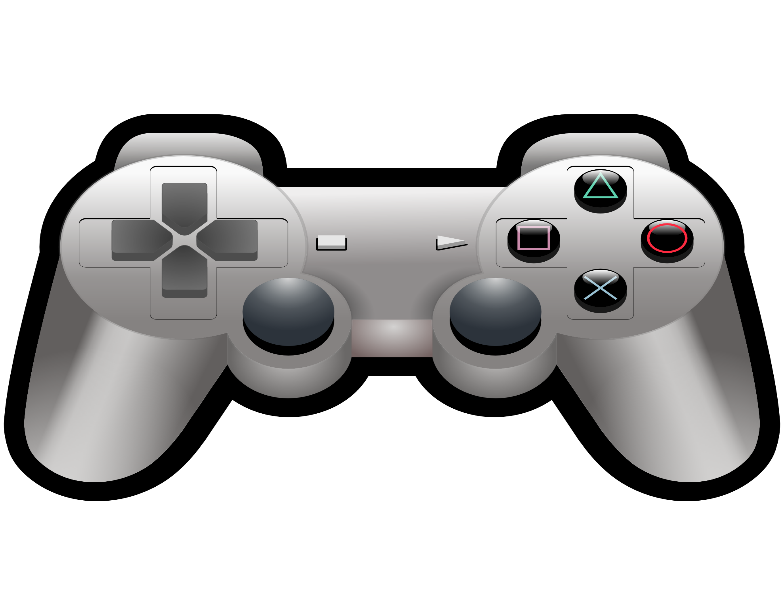 Rawan al Fartusi
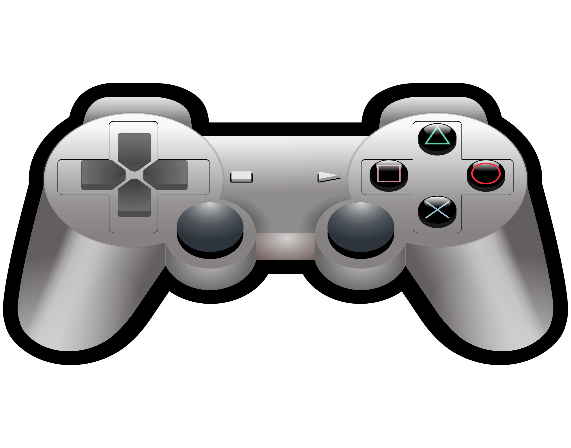 About 99% of the people around the world are playing video games.
Some people, actually, play video games before they learn to crawl, or even before they  grow teeth.
Video games have a lot of disadvantages, affecting to our health.
This list below is a very short list comparing to the disadvantages of playing video games.

Addiction: This means spending hours on playing video games.
Emotional problems: Like being angry almost every time.
Poor mental health: this makes you bad at thinking, your brain gets weak.
Relationship issues: breaking relationships and friendships.
Social disconnection: liking to be alone, without anyone.
Bad to our eyes health.
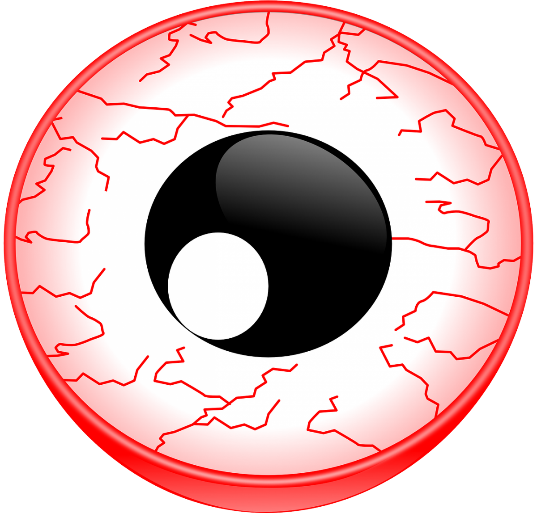 Imagine your health was 70% before you played video games
After two days playing video games, your health decreases to 50%, imagine at this range, how would your health decrease after a week?